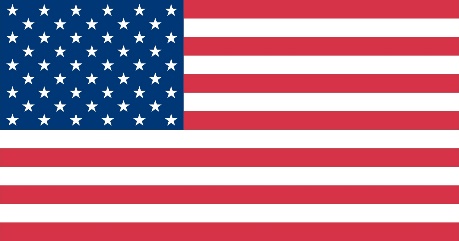 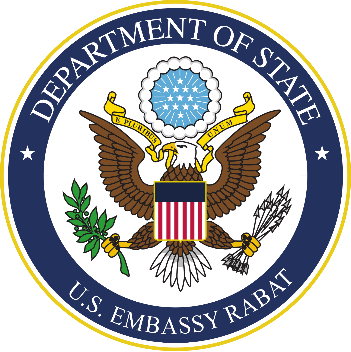 Exchange ProgramsFor University Students
U.S. Embassy – Rabat
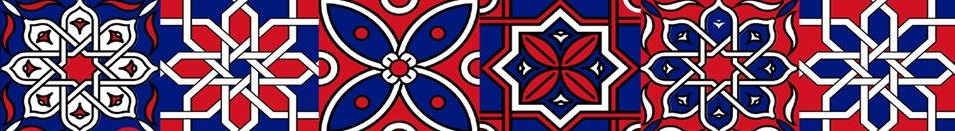 Global Undergraduate
Merit-based scholarship
One semester in a non-degree full study program
In-depth exposure to U.S. society, culture and academic life
Community service activities
MEPI Student Leaders
Intensive five-week exchange program 
Develop leadership skills
Expand understanding of civil society
Observe governmental processes 
Academic coursework / Study Tour 
Implement civic engagement projects 
Alumni event 6 months after the US portion
SUSI for Student Leaders on Social Entrepreneurship
Intensive short term academic program
Provide deeper understanding of the United States
Enhance leadership skills
Series of seminar discussions, readings, visits, leadership activities, volunteer opportunities, 
Academic residency four weeks
Domestic study tour one week
SUSI for Student Leaders on Women’s Leadership
Intensive short term academic program
Female student leaders
Develop critical thinking, communication, decision-making, managerial abilities. 
Examine the historical domestic progress towards women’s equality in the US
Current domestic successes and challenges
General Requirements
Record of high academic achievement 
English language proficiency 
Cross-cultural interest
Leadership potential 
Limited or no study or travel outside of Morocco
Commitment to community service
Application Documents
Online application form
Community service evidence 
Score reports
Evidence of English Fluency
Letters of recommendation
Resume (CV)
Personal Essay
Get in Touch!
https://ma.usembassy.gov/

https://www.facebook.com/USEmbassyRabat/

https://twitter.com/USEmbMorocco

https://www.instagram.com/usembassymorocco/
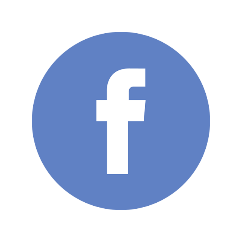 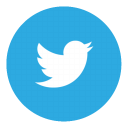 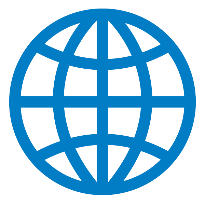 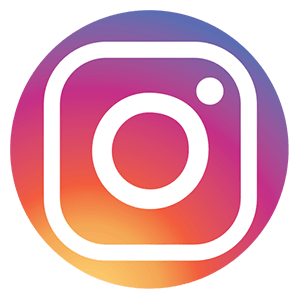